Тема: «Применение здоровьесберегающих технологий на уроках физической культуры как основапологающий принцип сохранения и укрепления здоровья школьников»
 
          
                                                                       
                        Шевлюга Татьяна Николаевна, 
учитель физической культуры 
Школы №5 г. Нелидово Тверской области
Введение
Известно, что здоровье - один из важнейших компонентов человеческого благополучия, счастья, одно из неотъемлемых прав человека, одно из условий успешного социального и экономического развития любой страны. И хотя приоритет здоровья в области образования провозглашен как основополагающий принцип, который может быть воплощен только усилиями отдельных школ и учреждениями дополнительного образования.
Актуальность темы
здоровье школьников относится к приоритетным направлениям в сфере образования;
увеличение числа учеников, имеющих различные функциональные отклонения в состоянии здоровья;
снижение двигательной активности школьников;
физическая культура может компенсировать отрицательные явления.
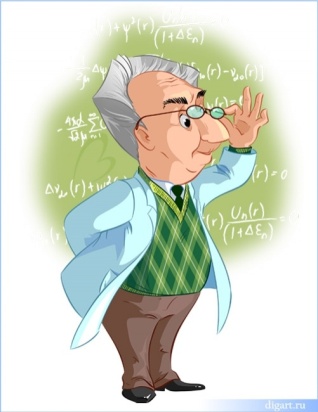 Цель: обеспечить сохранность здоровья детей за период обучения в школе путём  формирования у них необходимых знаний, умений и навыков о здоровом образе жизни, и применению их в повседневной жизни.
Задачи: 
выявить роль здоровьесберегающих технологий в сохранении и укреплении здоровья учащихся;
рассмотреть преимущество каждого вида здоровьесберегающих технологий по физической культуре.
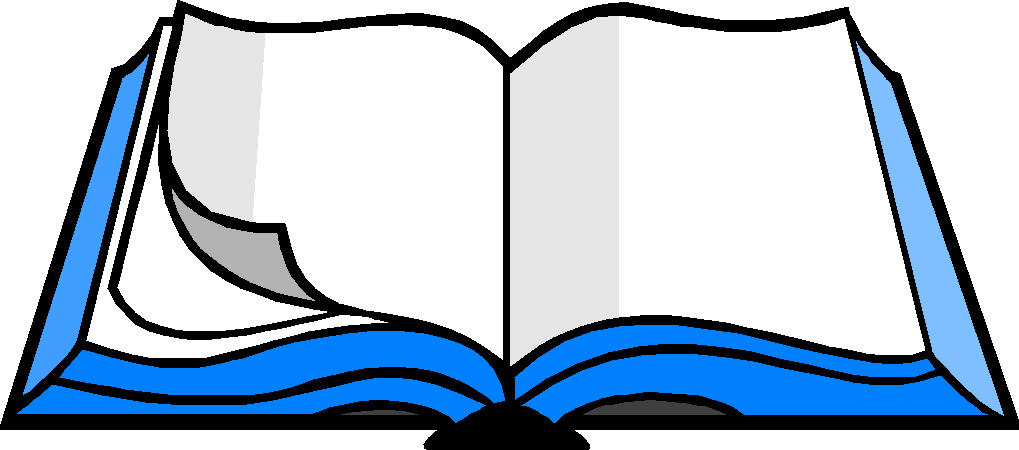 Здоровьесберегающие образовательные технологии – это  психолого-педагогические приемы и методы, которые не наносят прямого или косвенного вреда здоровью учащихся
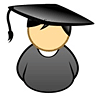 Группы здоровьесберегающих технологий
медико-гигиенические; 
физкультурно-оздоровительные; 
технологии обеспечения социально-психологического благополучия ребенка; 
экологические;
здоровьесберегающие образовательные технологии в школе.
Основные мероприятия здоровьесберегающей деятельности :
организация физкультурно-оздоровительных и спортивно-массовых мероприятий; 
реализация системы просветительской работы с учениками по формированию у учащихся культуры отношения к своему здоровью;
повышение уровня образованности в области физической культуры, спорта и здорового образа жизни;
формирование у школьников устойчивого интереса и потребности в регулярных занятиях физической культурой и спортом и навыков здорового образа жизни.
Образовательная направленность
обучение по темам: лёгкая атлетика, лыжный спорт, баскетбол, волейбол, футбол, гимнастика;
использование принципа наглядности, постепенности, доступности нагрузки с учётом возрастных особенностей учащихся; 
использование методики чередования интенсивности и релаксации в обучении;
 учёт физической подготовленности детей и развития физических качеств.
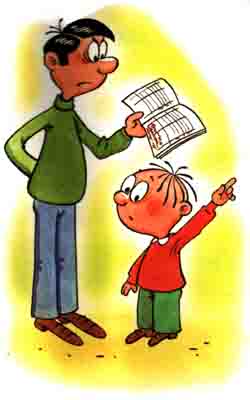 Оздоровительная направленность
Защита от влияния неблагоприятных условий внешней среды, а также ТБ, проверка инвентаря и оборудования.
  Укрепление здоровья (развитие и укрепление дыхательной, сердечно-сосудистой, мышечной, нервной  систем). Создание условий для нормальной работы всех органов и систем организма.
  Повышение сопротивляемости орга-низма к неблагоприятным условиям путём закаливания.
  Взаимосвязь с медицинским персо-налом и использование их методи-ческих рекомендаций (распределение школьников на медицинские  группы: основная, подготовительная, спе-циальная).
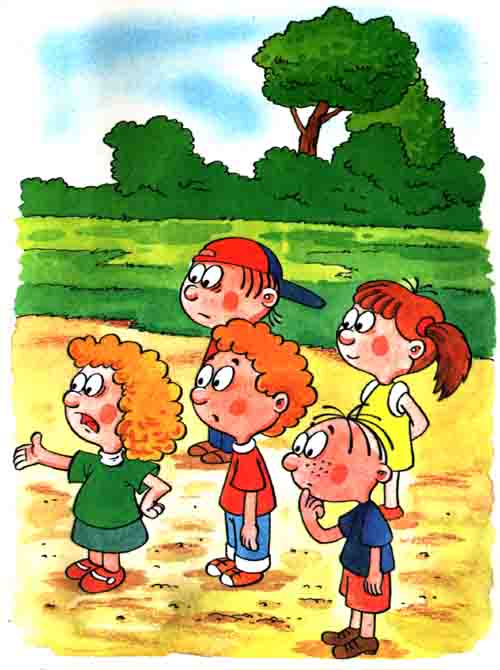 Воспитательная направленность
учет психологических особенностей учащихся согласно их возрастным особенностям; 
создание эмоционально- положи-тельного фона в обучении и общении (спортивные, подвижные игры и игровые упражнения);
стимулирование мотивации на успешность в обучении, оказание поддержки и помощи ребенку в выполнении упражнений;
развитие речи, психических процессов (восприятие, внимание, представление, мышление, память, воображение), а также умственных способностей (наблюдение, сравнение, обобщение);
получение знаний в различных видах спортивной деятельности.
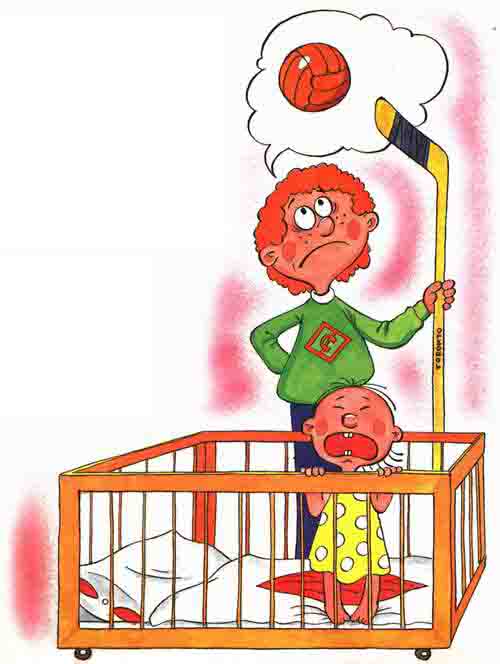 Организация учебного процесса без ущерба здоровью учащихся
ПРИНЦИПЫ ВАЛЕОЛОГИИ
Сохранение здоровья
Укрепление здоровья
Формирование культуры ЗОЖ
УСПЕХ РАБОТЫ 
ПО РЕАЛИЗАЦИИ 
ЗДОРОВЬЕСБЕРЕГАЮЩИХ ТЕХНОЛОГИЙ ЗАКЛЮЧАЕТСЯ В:
активном участии в процессе обучения самих  учащихся; 
    создании здоровьесберегающей среды в    
     школе;
    компетентности и грамотности педагогов;
    планомерной работе с родителями;
    взаимодействии с социально-культурной 
     сферой.
Условия реализации здоровьесберегающего пространства
Гигиенический режим
Использование оздоровительных сил природы
Двигательный режим
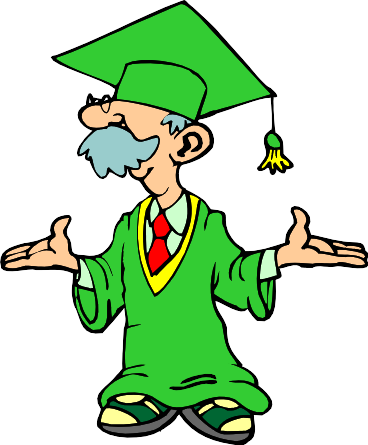 Гигиенический режим
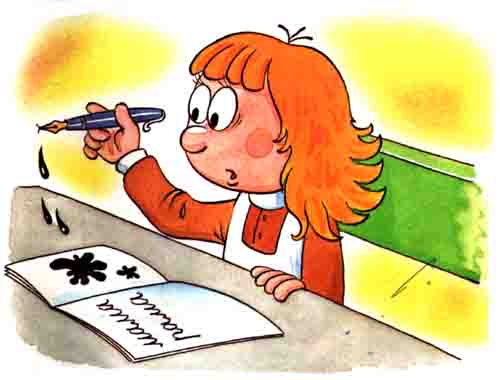 требования к расписанию уроков;
наличие туалетов и умывальников в раздевалках девочек и мальчиков;
соответствующее освещение, наличие аптечки;
требования к спортивному оборудованию;
воздушно-тепловой режим;
личная гигиена учащихся;
наличие у каждого учащегося сменной спортивной обуви и спортивной формы для занятий на уроке физической культуры в зале и соответствующей формы при уроках на свежем воздухе (осень-весна, зима).
Использование 
оздоровительных сил природы
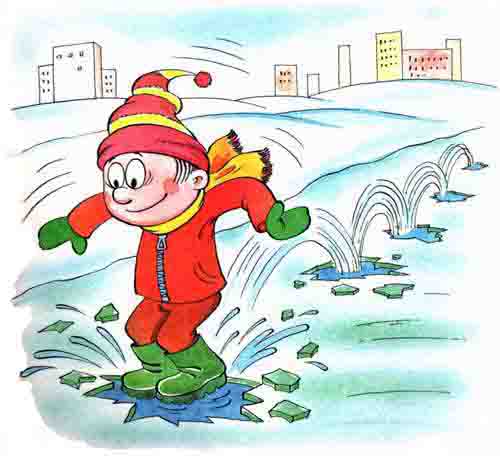 разностороннее воздействие на организм учащихся солнца, воздуха и воды;


  сочетание естественных сил природы с физическими упражнениями увеличивает их закаливающее действие на  организм.
Физические упражнения
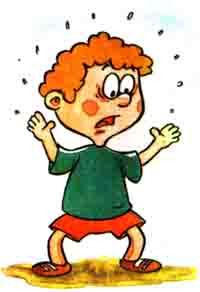 это простые двигательные действия, направленные на решение задач вводно-подготовительной, основной и заключительной части урока;


  это сложные двигательные действия, направленные на решение задач в подвижных и спортивных играх
Здоровьесберегающие технологии, должны, несомненно, использоваться в процессе оздоровления школьников.
Список использованных источников


Анохина И.А. Индивидуальный подход в физкультурно-оздоровительной работе ДОУ: Методические рекомендации / И.А. Анохина. - Ульяновск: УИПКПРО, 2006. - 49 с.
Ахутина Т.В. Здоровьесберегающие технологии обучения: индивидуально-ориентированный подход // Школа здоровья. 2000. Т. 7. №2. С.21 – 28
Байбородова Л.В., Бутан И.М., ЛеонтьеваТ.Н. Методика обучения физической культуре: 1-11кл.: Метод. - М.,2004.-205с
Беспалько В.П. Слагаемые педагогической технологии. - М.: Просвещение, 2009.-105с.
Валеология. Диагностика, средства и практика обеспечения здоровья. / Под ред. И.И. Брехмана. СПБ.: Наука, 1993, 269с.